Monitoring PrimerHTCondor Week 2017Todd TannenbaumCenter for High Throughput ComputingUniversity of Wisconsin-Madison
Ad types in the condor_collector
startd ads
An ad for each slot on each machine
State = Unclaimed | Claimed | Drained …
Activity = Busy | Idle | Retiring | Vacating …
CPUs, Memory, Disk, GPUs, …
submitter ads
An ad for each unique user
RunningJobs, IdleJobs, HeldJobs, …
schedd, master, negotiator, collector ads 
One ad from each daemon instance
2
Q: How many slots are running a job?A: Count slots where   State == Claimed (and Activity != Idle)How?
3
Obvious solutions aren’t the best
% condor_status
slot7@ale-22.cs.wi LINUX      X86_64 Claimed   Busy      0.990 3002  0+00:28:24
slot8@ale-22.cs.wi LINUX      X86_64 Claimed   Busy      1.000 3002  0+00:14:13
slot1@ale-23.cs.wi LINUX      X86_64 Unclaimed Idle      0.920 3002  0+00:00:04
…
condor_status | grep Claimed | grep –v Idle | wc –l
Output subject to change, wrong answers, slow
condor_status –l | grep Claimed | wc –l
Wrong answers, really slow
4
Use constraints and projections
From
condor_status [-startd | -schedd | -master…]
            –constraint <classad-expr>
            –autoformat <attr1, attr2, …>
Where
Select
condor_status -startd     \ 
   -cons 'State=="Claimed" && Activity!="Idle"'   \ 
   -af name  | wc -l
5
Q: Which slots are running on machines where NFS is broken?
Ask startd to run a script/program to test health of NFS
STARTD_CRON_JOB_LIST = tagSTARTD_CRON_tag_EXECUTABLE = detect.sh
Script returns a ClassAd with attribute NFS_Broken = True | False 
condor_status -cons 'NFS_Broken==True'
Could specify customized output (i.e. a report) for condor_status to display broken machines 
          https://htcondor-wiki.cs.wisc.edu/index.cgi/wiki?p=ExperimentalCustomPrintFormats
6
Q: How many CPU cores are being utilized?
Sum the Cpus attribute for each slot that is Claimed and Busy:
% condor_status -startd     \ 
   -cons 'State=="Claimed" && Activity!="Idle"'   \ 
   -af Cpus | less
1
1
4
4
…
% condor_status -startd     \ 
   -cons 'State=="Claimed" && Activity!="Idle"'   \ 
   -af Cpus | st
N       min     max     sum     mean    stddev
9053    1       40      10410   1.1499  1.39239
Simple Statistics from command line
https://github.com/nferraz/st
7
Graph of CPU utilization over time
Could have a cron job run every minute…
  #!/bin/sh
  echo `date`, ; condor_status \
  -cons 'State=="Claimed" && Activity!="Idle"'   \ 
  -af Cpus | st --sum

What if you have hundreds or thousands  of metrics?
COLLECTOR_QUERY_WORKERS = 5000?
How about query the collector just once per minute for all attributes needed to compute all metrics?
8
Ganglia and condor_gangliad
condor_gangliad queries the condor_collector once per minute
DAEMON_LIST = MASTER, GANGLIAD,…
condor_gangliad has config file to filter and aggregate attributes from the ads in the condor_collector in order to form metrics
Forwards these metrics to Ganglia, which stores these values in a database and provides graphs over the web
9
Example metric definitions in condor_gangliad
[
  Name   = "CpusInUse";
  Aggregate = "SUM";
  Value  = Cpus;
  Requirements = State=="Claimed" && Activity!="Idle";
  TargetType = "Machine";
]
[
  Name   = "CpusNotInUse";
  Aggregate = "SUM";
  Value  = Cpus;
  Requirements = State!="Claimed" || Activity=="Idle";
  TargetType = "Machine";
]
10
Add a graph to a view dashboard: /var/lib/ganglia/view_Miron.json
{ "aggregate_graph":"true",
       "host_regex":[
          {"regex":"cm.chtc.wisc.edu"}
       ],
       "metric_regex":[
          {"regex":"(Cpus(InUse|NotInUse)"}
       ],
       "graph_type":"stack",
       "vertical_label":"cores",
       "title":"CPU Core Utilization"
     }
11
Voila!
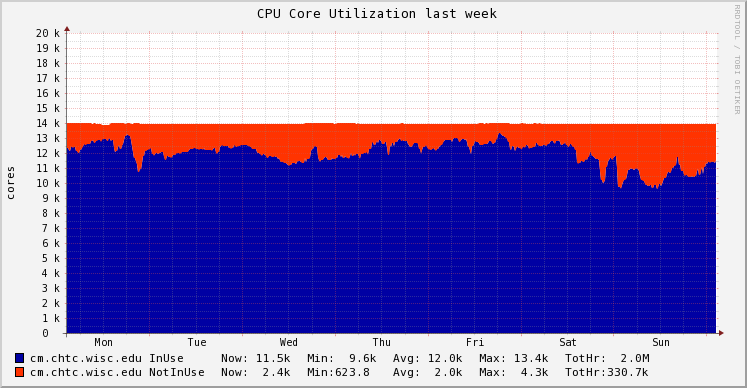 12
Why are cores not in use?
[
  Name   = "CpusNotInUse_LowMemory";
  Aggregate = "SUM";
  Value  = Cpus;
  Requirements = State=="Unclaimed" && Memory < 1024;
  TargetType = "Machine";
]
[
  Name   = "CpusNotInUse_Draining";
  Aggregate = "SUM";
  Value  = Cpus;
  Requirements = State=="Drained";
  TargetType = "Machine";
]
13
Unused Core Reasons
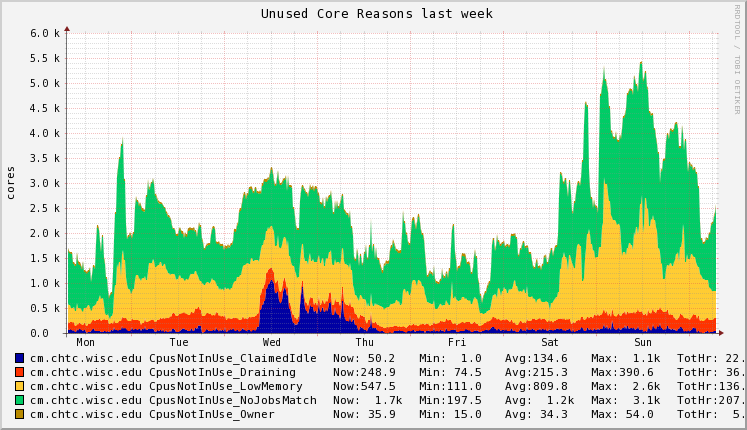 14
Memory Provisioned
[
  Name   = "MemoryInUse";
  Aggregate = "SUM";
  Value  = Memory;
  Requirements = State=="Claimed" && Activity!="Idle";
  TargetType = "Machine";
]
[
  Name   = "MemoryNotInUse";
  Aggregate = "SUM";
  Value  = Memory;
  Requirements = State!="Claimed" || Activity=="Idle";
  TargetType = "Machine";
]
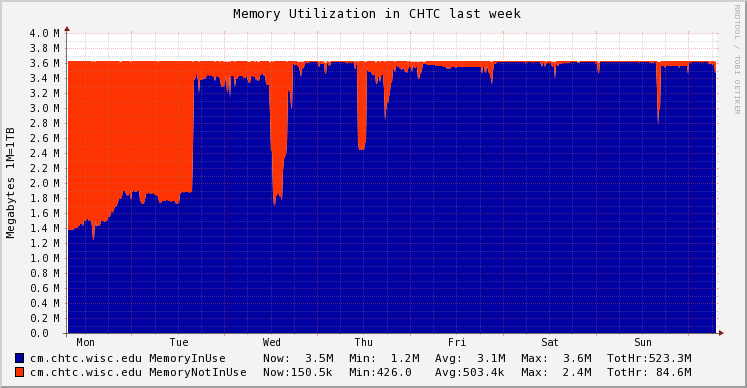 15
Memory Used vs Provisioned
In condor_config.local :
   STARTD_JOB_EXPRS =
                $(START_JOB_EXPRS) MemoryUsage

Then define MemoryEfficiency metric as:
[
  Name   = "MemoryEfficiency";
  Aggregate = "AVG";
  Value  = real(MemoryUsage)/Memory*100;
  Requirements = MemoryUsage > 0.0;
  TargetType = "Machine";
]
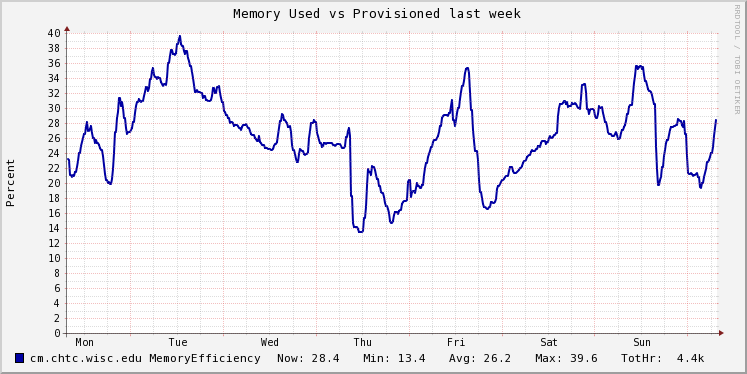 16
Example: Metrics Per User
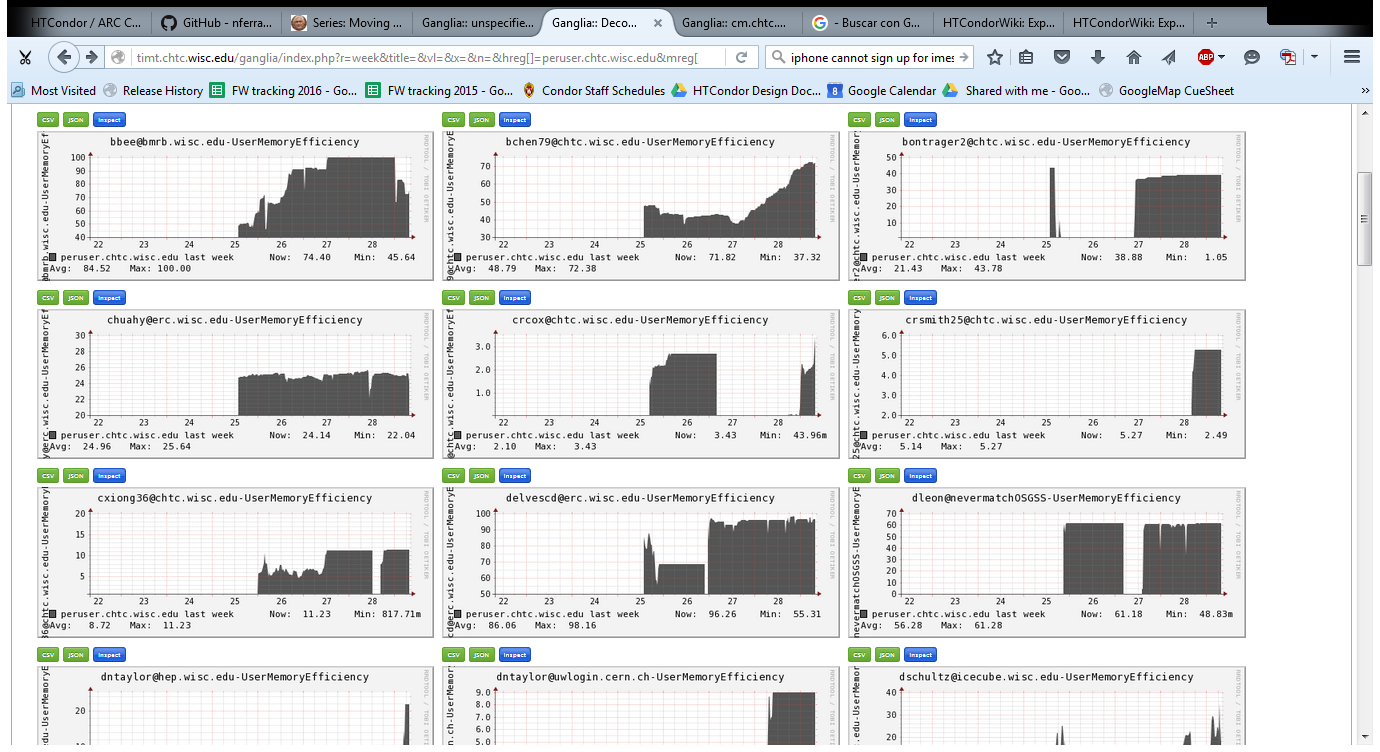 [
  Name   = strcat(RemoteUser,"-UserMemoryEfficiency");
  Title  = strcat(RemoteUser," Memory Efficiency");
  Aggregate = "AVG";
  Value  = real(MemoryUsage)/Memory*100;
  Requirements = MemoryUsage > 0.0;
  TargetType = "Machine";
]
17
Dashboard(s) of useful charts
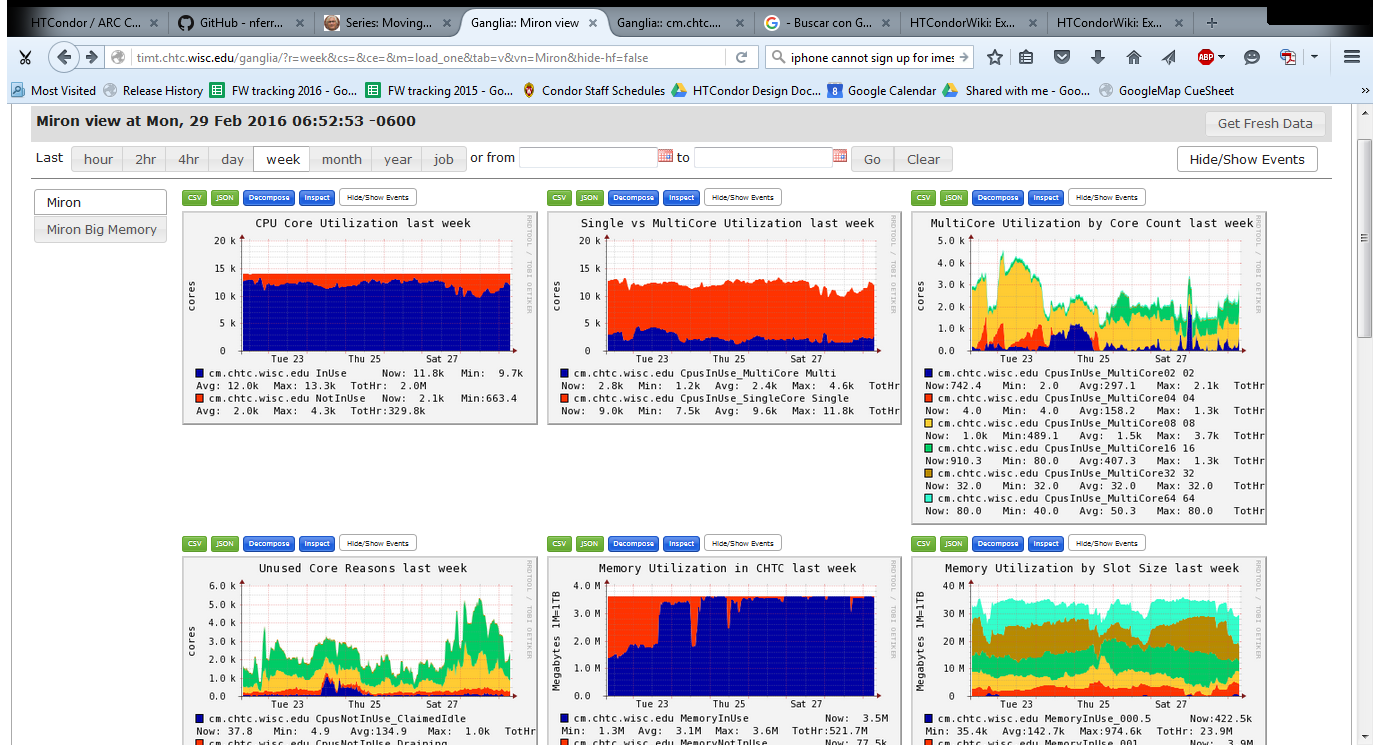 18
New Hotness: Grafana
Grafana 
Open Source
Makes pretty and interactive dashboards from popular backends including Graphite's Carbon, Influxdb, and very recently ElasticSearch
Easy for individual users to create their own custom persistent graphs and dashboards
condor_gangliad -> ganglia -> graphite
	# gmetad.conf - Forward metrics to Carbon via UDP
	carbon_server "mongodbtest.chtc.wisc.edu"
	carbon_port 2003
	carbon_protocol udp
	graphite_prefix "ganglia"
19
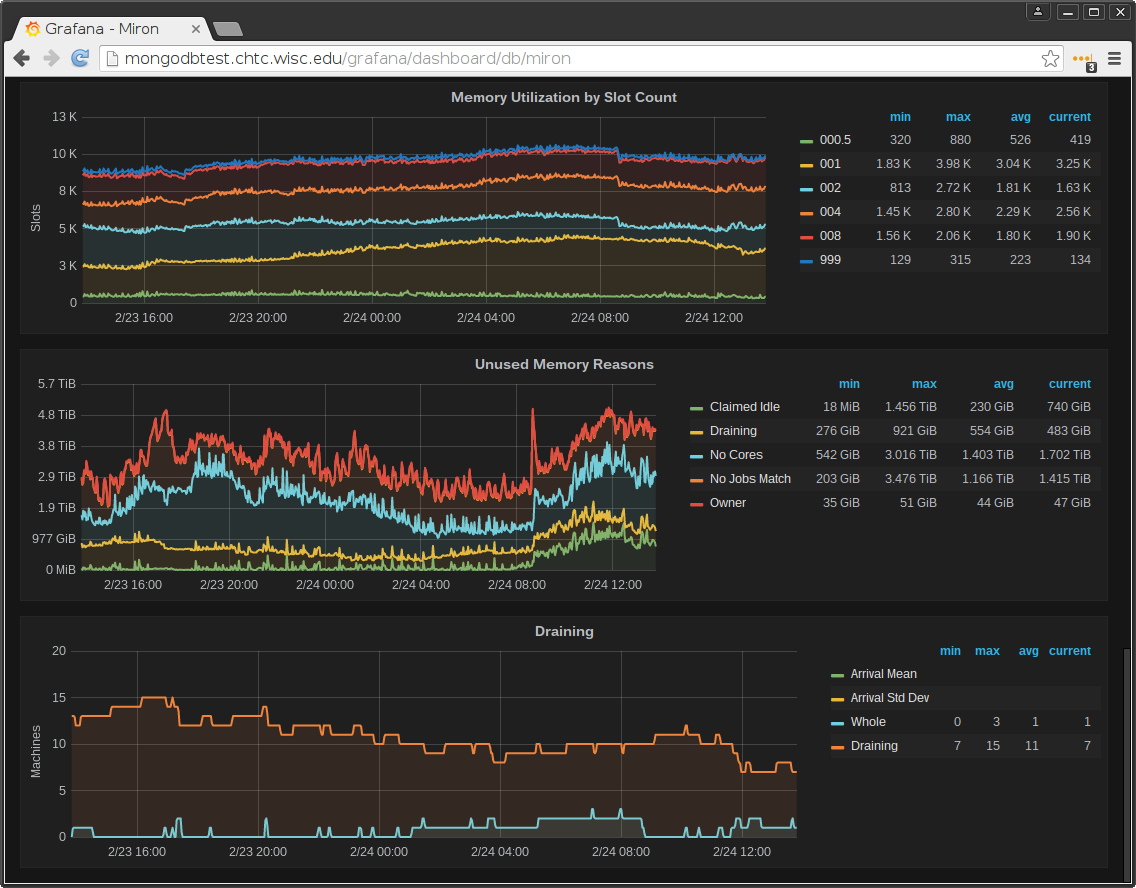 20
Adding Grafana graph (Graphite)
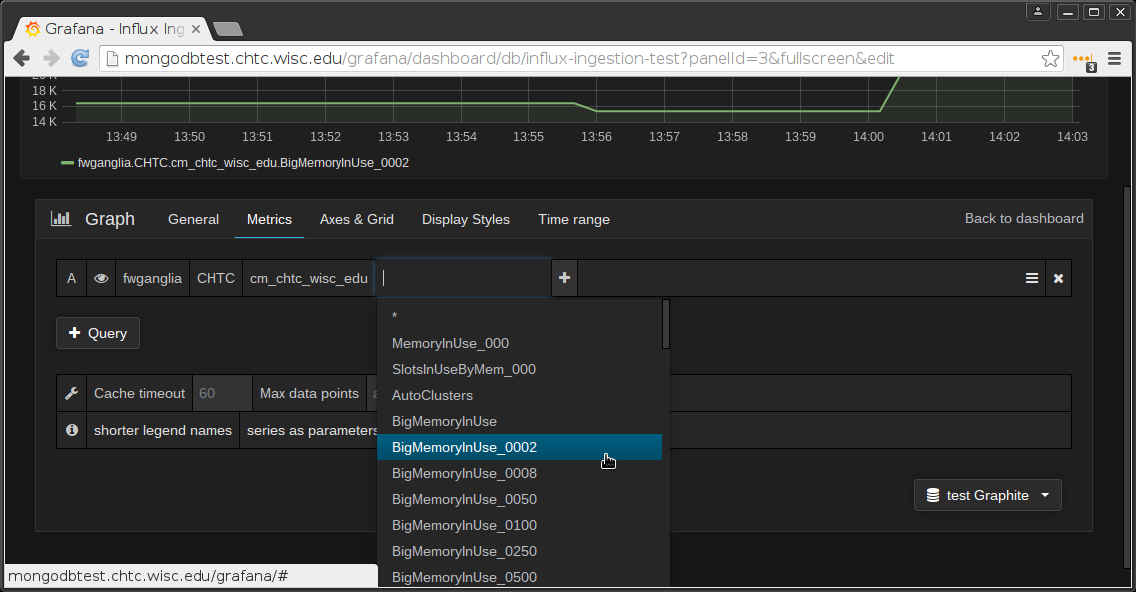 21
Adding Grafana graph (Influxdb)
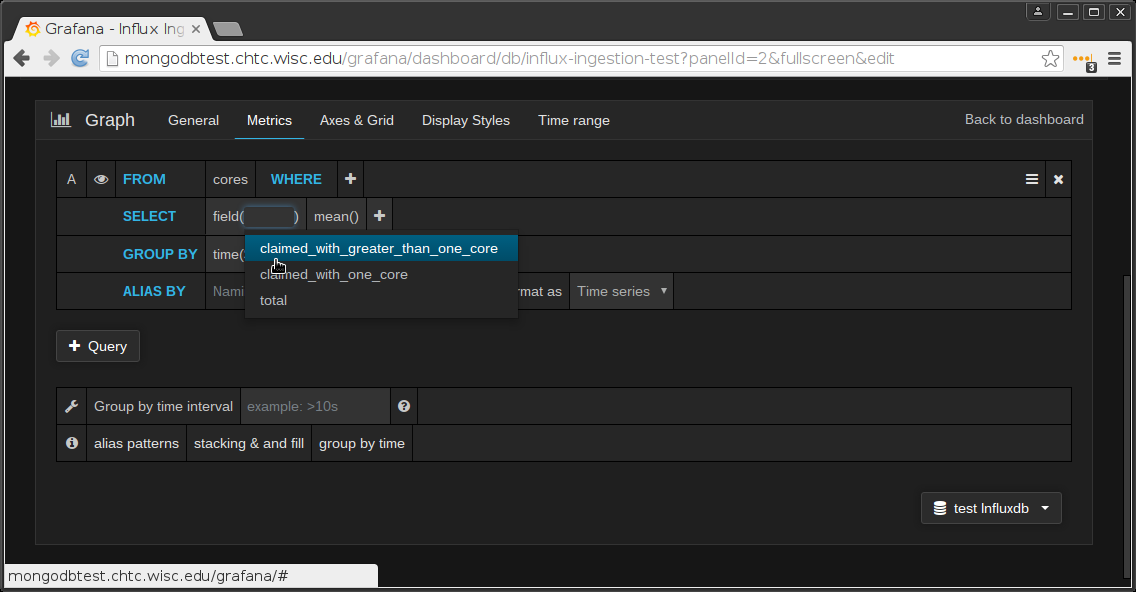 22
What sort of attributes are avail?
Lots of good attributes in the collector by default; browse via 
condor_status -schedd -l, 
condor_status -submitter -l
condor_status -startd -l
Lots more available via HTCondor "Statistics"
Especially in the schedd, collector
condor_status –direct –schedd –statistics all:2 <name>
Send to the collector via knobs STATISTICS_TO_PUBLISH and STATISTICS_TO_PUBLISH_LIST
All kinds of output, mostly aggregated
See TJ or Manual for details
23
Condor Statistics, cont.Disaggregated stats
SCHEDD_COLLECT_STATS_FOR_Gthain = (Owner==“gthain")

Schedd will maintain distinct sets of status per owner, with name as prefix:
Gthain_JobsCompleted = 7
Gthain_JobsStarted = 100
24
Even better
SCHEDD_COLLECT_STATS_BY_Owner = Owner

For all owners, collect & publish stats:

Owner_gthain_JobsStarted = 7
Owner_tannenba_JobsStarted = 100
25
RecentDaemonCoreDutyCycle
Todd's favorite statistic for watching the health of submit points (schedds) and central manager (collector)

Measures time not idle

If goes 98%, your schedd or collector is saturated
26
Individual job monitoring
Job event log (log = foo.log in submit file)
001 (50288539.000.000) 07/30 16:39:50 Job executing on host: <128.105.245.27:40435>
...
006 (50288539.000.000) 07/30 16:39:58 Image size of job updated: 1
        3  -  MemoryUsage of job (MB)
        2248  -  ResidentSetSize of job (KB)
...
004 (50288539.000.000) 07/30 16:40:02 Job was evicted.
        (0) Job was not checkpointed.
                Usr 0 00:00:00, Sys 0 00:00:00  -  Run Remote Usage
                Usr 0 00:00:00, Sys 0 00:00:00  -  Run Local Usage
        41344  -  Run Bytes Sent By Job
        110  -  Run Bytes Received By Job
        Partitionable Resources :    Usage  Request Allocated
           Cpus                 :                 1         1
           Disk (KB)            :       53        1   7845368
           Memory (MB)          :        3     1024      1024
27
Individual Job Monitoring
Schedd Event Log (rotates)
Union of all job event logs for all jobs on a schedd
Config Knob: EVENT_LOG = /some/file
Audit Log (rotates)
Provenance of modifications to any job 
Config Knob: SCHEDD_AUDIT_LOG = /file
History File (rotates)
Schedd history : all job ads that left the queue
HISTORY = /file
Startd history : all job ads that used a slot
STARTD_HISTORY = /file
View with condor_history (local or remote)
28
condor_pool_job_report
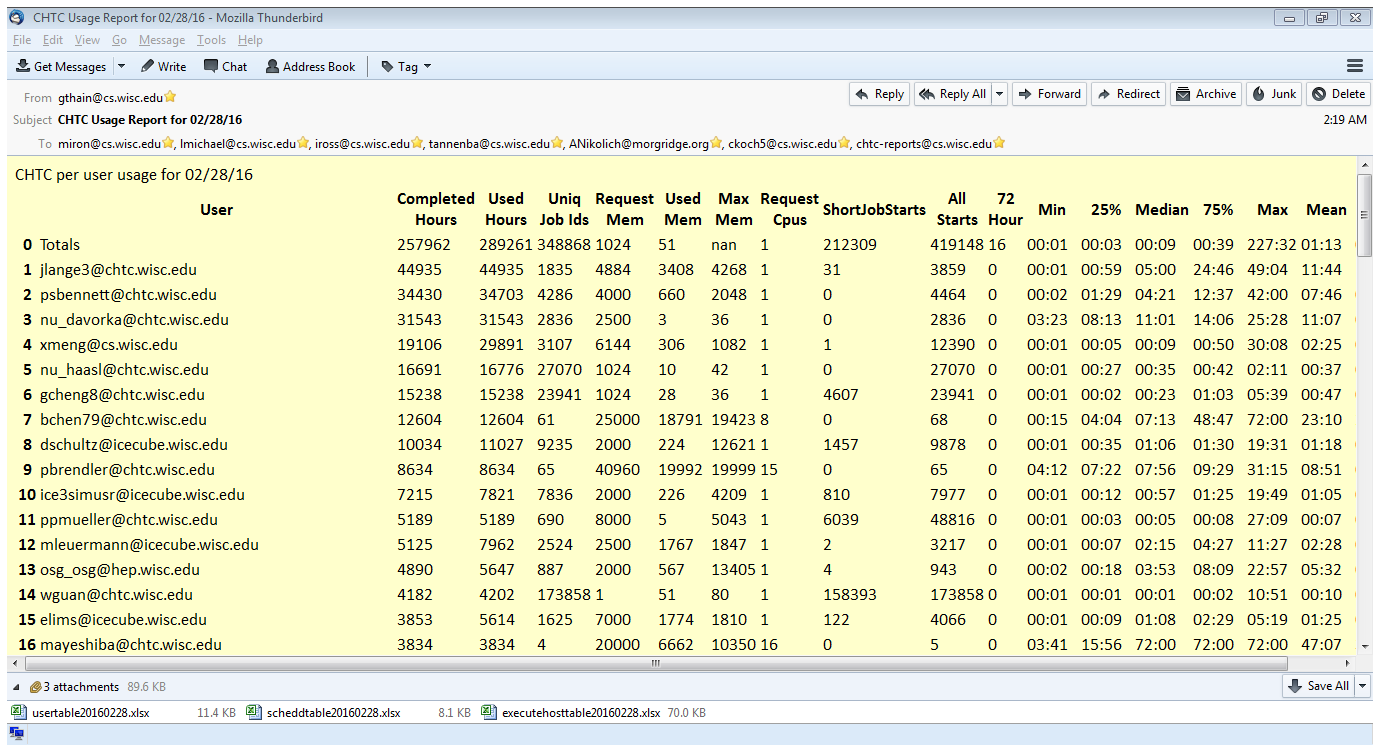 29
History Ads Pushed to ElasticSearch
CMS pushes 1M history ads per day
4GB disk/day, Server: 64GB Ram, 4 cores
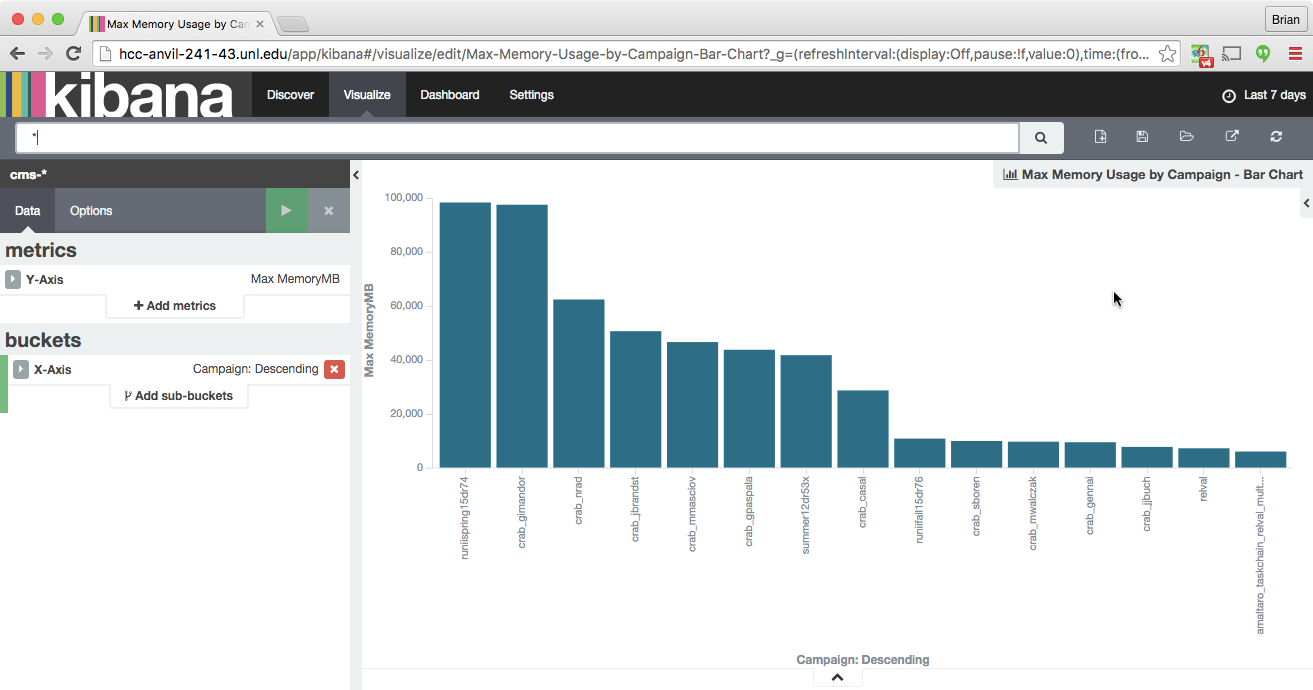 30
Upcoming
condor_gangliad  condor_metricd
Send aggregated metrics to Ganglia
Write out aggregated metrics to rotating JSON files
Send aggregated metrics to Graphite / Influx 
A new "HTCondor View" tool
Some basic utilization graphs out-of-the-box
31
Check out  Fifemon!
"Comprehensive grid monitoring with Fifemon has improved resource utilization, job throughput, and computing visibility at Fermilab"
Probes, dashboards, and docs at:
	https://github.com/fifemon

Fifemon Overview talk from HTCondor Week 2016:
https://research.cs.wisc.edu/htcondor/HTCondorWeek2016/presentations/ThuRetzke_Fifemon.pdf
32
Fifemon, cont.
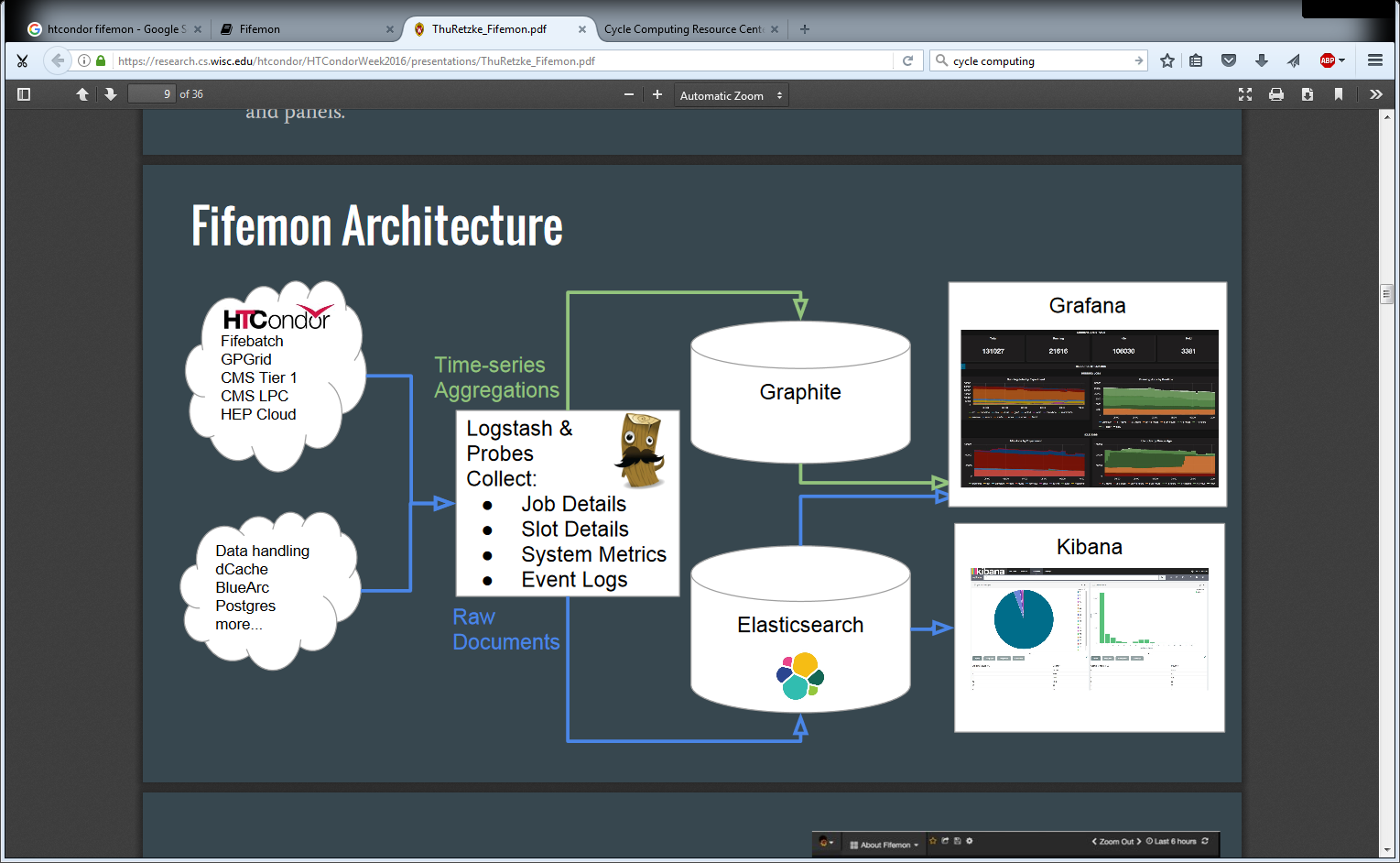 33
Thank you!
34